教會秘書與教牧的互動
殷綠婷傳道
羅省華人聖經宣道教會
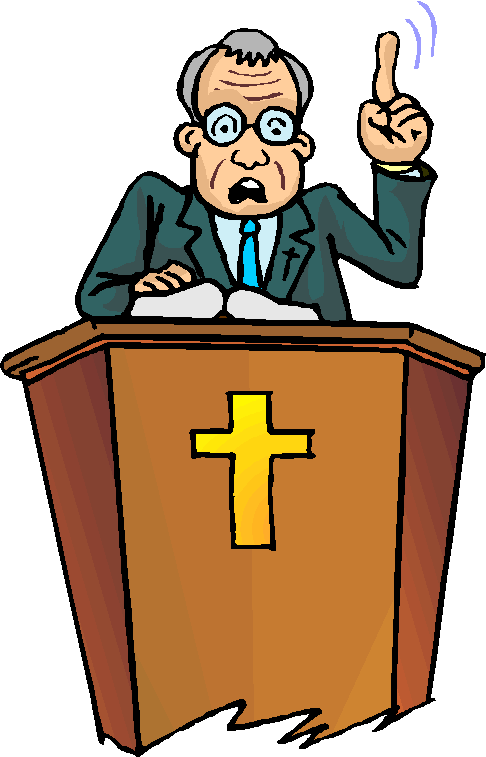 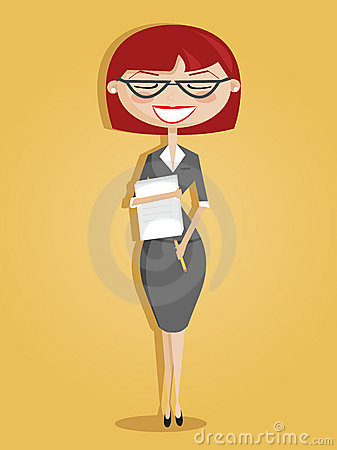 目的和期望
透過探討教會秘書的角色、加上實用的意見，盼望可以幫助教會秘書與教牧有更良好和諧的互動的關係。
聖經教導 + 個人經驗 + 你們的參與
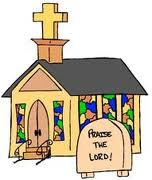 引言：行政管理與教會的關係
教會中任何的事項都是屬靈的，行政管理亦然，因為教會行政管理的目的，同樣是要建立基督的身體。
「神在教會所設立的：第一是使徒，第二是先知，第三是教師，其次是行異能的，再次是得恩賜醫病的，幫助人的，治理事的，說方言的。」(林前十二28) 
	「治理事的」就是指行政管理
引言：行政管理與教會的關係
行政管理就是使用適當的人，用適當的方法，去做適當的事，並且做得有效率。

「有管理的教會不一定增長，但增長的教會一定有好的管理」
聖經中的行政管理的例子
三一真神：
父神是一位有計劃有次序的創造者
主耶穌有計劃地發掘門徒的潛能並給予他們使命感，對他們加以訓練並給他們詳細的職務說明(路十1-20)
聖靈是立領袖作全群的監督(徒二十28)及作決策時的引導者(徒十三2、十五28)。
聖經中的行政管理的例子─舊約
「你和這些百姓必都疲憊；因為這事太重，你獨自一人辦理不了。」(出十八18)
「要從百姓中揀選有才能的人，就是敬畏神、誠實無妄、恨不義之財的人，派他們作千夫長、百夫長、五十夫長、十夫長，管理百姓」(出十八21)
「叫他們隨時審判百姓，大事都要呈到你這裡，小事他們自己可以審判」(出十八22)
聖經中的行政管理的例子─新約
十二使徒叫眾門徒來，對他們說：「我們撇下神的道去管理飯食，原是不合宜的。所以弟兄們，當從你們中間選出七個有好名聲、被聖靈充滿、智慧充足的人，我們就派他們管理這事。但我們要專心以祈禱、傳道為事。」(徒六2-4)
神的道興旺起來；在耶路撒冷門徒數目加增的甚多… (徒六7)
秘書的條件、角色與教會的關係
優秀的秘書或行政同工要具備以下特質：
(1)  追求生命成長，樂見教會發展；
(2)  忠誠奉獻的心，願意犧牲的靈；
(3)  瞭解教會內外，合適處理問題；
(4)  忠心工作事主，理智處理事情；
(5)  美好家庭見證，關懷會友需要。
秘書的條件、角色與教會的關係
剛開拓或小型教會需要秘書來幫助教會增長
中型教會需要秘書來協調教會事工及增長
大型教會需要一個秘書的團隊來幫助教會  繼續增長和維持平衡
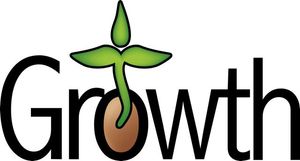 教會辦公室和秘書職務
「工欲善其事，必先利其器」
制定清晰的指引：人事手冊、辦公規章
繁多又瑣碎的行政事情
隨時候命
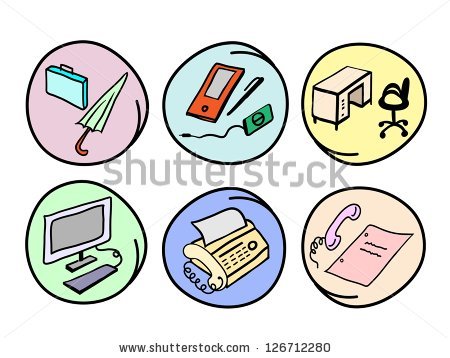 教會秘書與教牧的配搭和互動
牧者的信任和肯定
更多的關顧和牧養，幫助靈性上進長，工作上得到肯定及支援
不是電腦、也不是超人
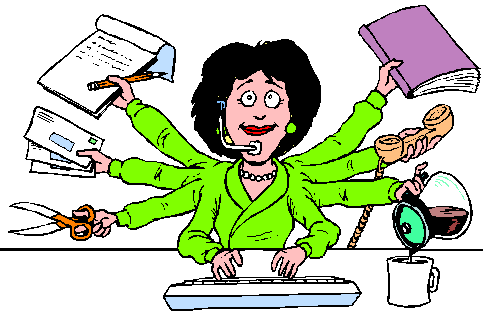 教會秘書與教牧的配搭和互動
不過是平信徒，並非蒙召的人，牧者必須要注意他們靈性和情緒上的承托力
教牧同工必須要更敏感地顧及秘書的心情及他們的「容量」
牧師應該加強敏感度，保護秘書減少面對不必要的壓力或傷害
教會秘書應該在牧者帶領下一同去      釐訂教會的制度和規矩，並且教導      勸勉信徒留心依循
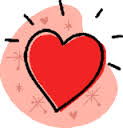 教會秘書與教牧的互動
討論時間
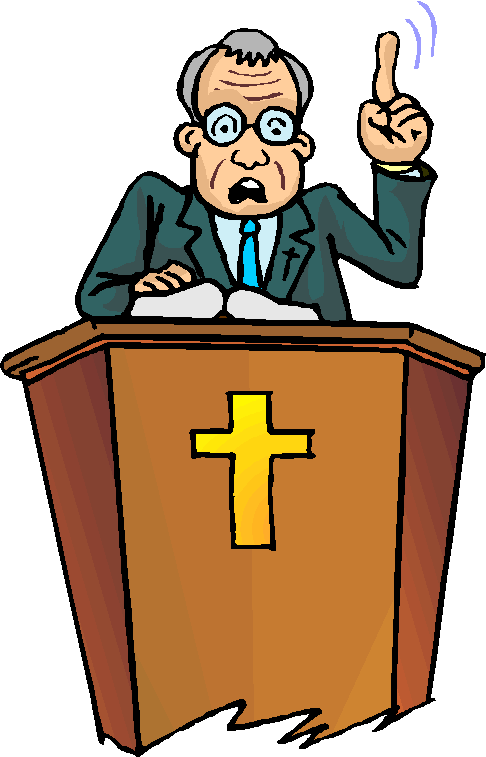 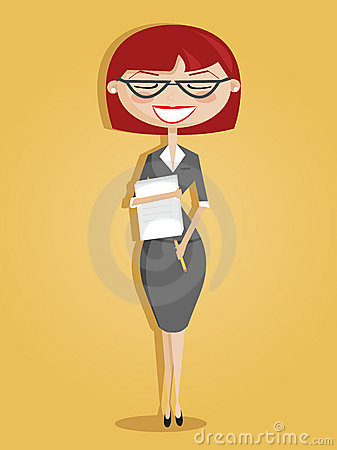